当薬局では下記の病院・クリニックの処方せんを取り扱っています
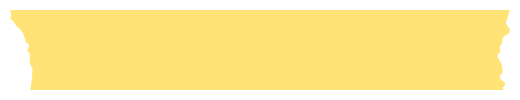 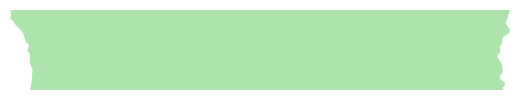 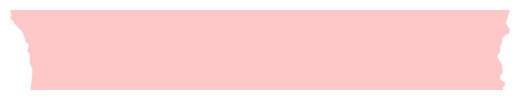 〇〇〇〇〇
〇〇〇〇病院
〇〇クリニック
診察案内：〇〇〇
　　　　　〇〇〇
定休日   ：〇〇〇
診察案内：外科
　　　　　循環器内科
定休日   ：水曜日
診察案内：内科
　　　　　小児科
定休日   ：火曜日
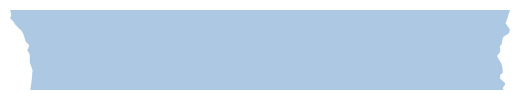 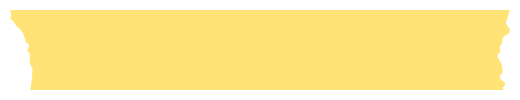 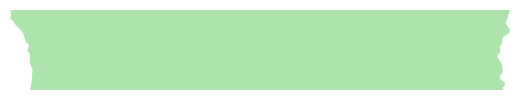 〇〇〇〇〇
〇〇〇〇〇
〇〇〇〇〇
診察案内：〇〇〇
　　　　　〇〇〇
定休日   ：〇〇〇
診察案内：〇〇〇
　　　　　〇〇〇
定休日   ：〇〇〇
診察案内：〇〇〇
　　　　　〇〇〇
定休日   ：〇〇〇